CE-Notes 71-72Law Enforcement
Objectives
SWBAT compare responsibilities, jurisdictions, and methods of law enforcement agencies.
All Law enforcement agencies are under the Executive Branch of city, county, state or federal government.
Department of Justice (DOJ): Enforces Federal Law and oversees all federal law enforcement agencies except the CIA and Secret Service.
The Attorney General is the head of the DOJ & part of the President’s cabinet
Purpose of federal agencies:  each has specialized skills which can help to enforce laws.  
Ex: the DEA (drug enforcement administration) has agents specialized in preventing drug trafficking.
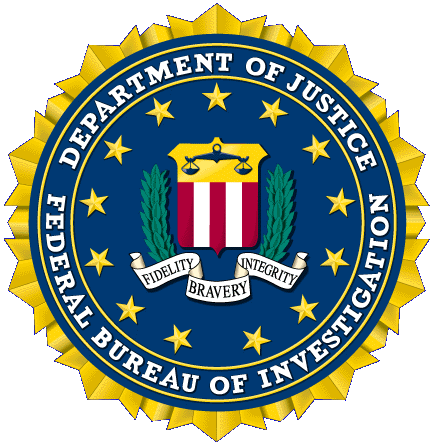 Federal Bureau of Investigation (FBI):  
Jurisdiction:  Federal
Function: investigates all federal crimes in the US
Examples: crimes crossing state lines, investigating terrorist threats within the US
National Security
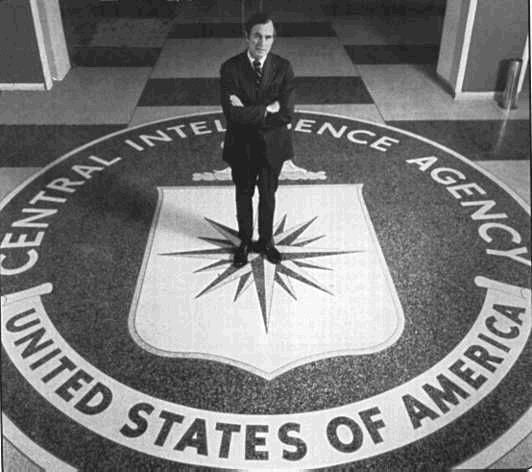 Central Intelligence Agency (CIA): 
Jurisdiction:  Federal
Function: responsible for the USA’s national security.  Investigates international threats.
Ex: gets information on terrorists in other countries
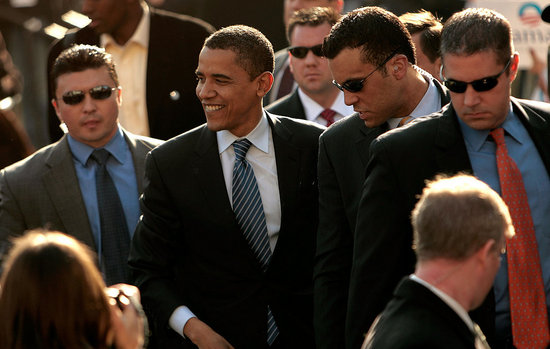 Secret Service: 
Jurisdiction:  Federal
Function:  Protects the Pres. & VP.  Investigates $$ counterfeiting.
Ex: president’s security guards
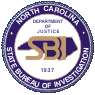 State Bureau of Investigation (SBI): 
Jurisdiction:  State
Function: Assists local law enforcement in large criminal investigations.  
Ex: investigating a string of bank robberies across the state
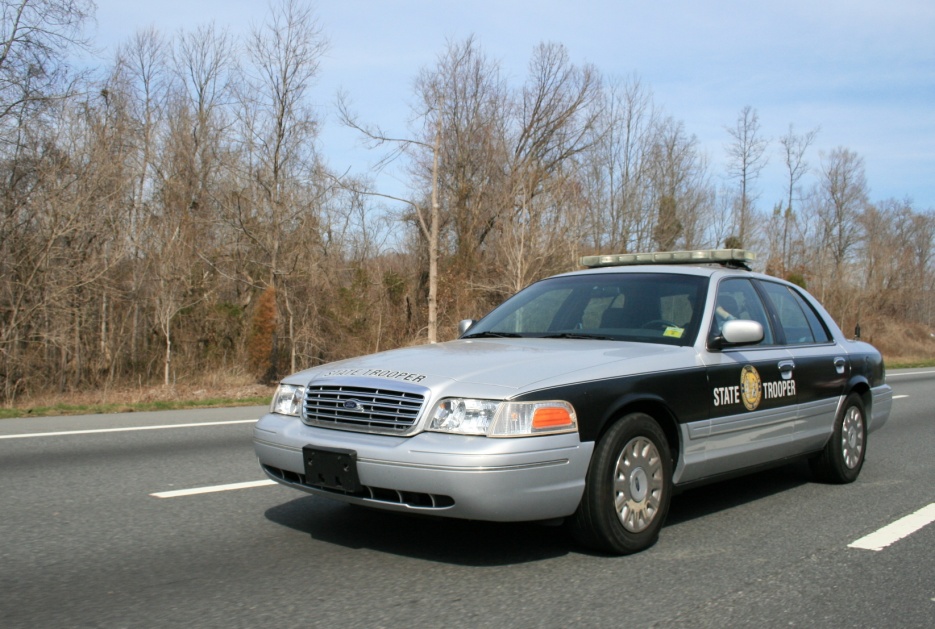 State Troopers: 
Jurisdiction:  State
Function:  Enforce traffic laws on state highways.
Ex: monitor speed on roads like I-85
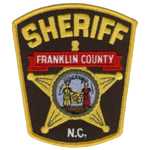 County Jurisdiction:
Sheriff: 
Jurisdiction:  County
Function: enforces laws in both the incorporated and unincorporated areas of the county.
Ex: Sheriff is responsible for courthouse security
City/Town Jurisdiction
Police: 
Jurisdiction:  City/Town
Function:  enforces city laws & ordinances
Ex: make an arrest following robbery